Panel Discussion – ICA Focus On Substitution
Antitrust Guidelines For Copper IndustryTrade Association Meetings
The following guidelines with respect to compliance with antitrust laws of the United States, Japan and European Community1 are intended to govern the conduct of participants in copper industry trade association meetings, both at the meeting itself and in informal discussions before or after the formal meeting.
Price: Competitors should not discuss future prices (including terms of sale) of their products. There is no blanket prohibition against the mention of or reference to current or past prices but limits must be observed. Such references or mentions should occur only when necessary and in connection with the development of association programs. For example, reference to a particular price level in comparing the cost of a copper product to a competing product is permitted. Whenever possible, such references should be discussed in advance with legal counsel.
Competitive Information: Competitors should not discuss the market share of a particular copper producer or copper fabricator’s products. Furthermore, nothing should be said at a meeting which could be interpreted as suggesting prearranged market shares for such products or producer production levels. The overall market share of copper products may be discussed with regard to competition with non-copper products and general market acceptance.
New Products: Competitors should not encourage or discourage the introduction of a new product by another competitor or reveal a particular copper company’s plans to change the production rate of an existing product or to introduce a new product. No company should disclose to another company whether it is in a position to make or market a new product. New products may be discussed in a technical manner or from the standpoints of competition with non-copper products and general market acceptance. In addition, proposed methods for and results of field and laboratory testing can be considered. 
The Role of Legal Counsel: Legal counsel attends association meetings to advise association staff and other meeting attendees regarding the antitrust laws and to see that none of the matters discussed or materials distributed raise even the appearance of antitrust improprieties. During the course of a meeting, if counsel believes that the discussion is turning to a sensitive or inappropriate subject, counsel will express that belief and request that the attendees return the discussion to a less sensitive area. 
A paper entitled ‘Copper Industry Trade Associations and Antitrust Laws’ is available upon request.
10/92, 5/93, 10/10
1. Other foreign competition laws apply to International Copper Association, Ltd. ICA’s activities worldwide.
Panel Discussion - ICA Focus on Substitution
16-Apr-23
2
Copper Substitution AndMiniaturization Trends
Enablers and barriers to substitution:
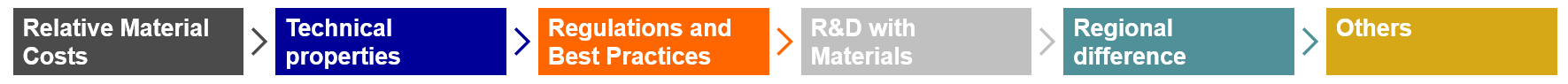 Miniaturization in kt
Substitution Loss in kt
Substitution Gain in kt
Net Substitution on Copper Use in %
Net Substitution & Miniaturizationon Copper Use in %
2022: Net Substitution as 1.25% of Copper Use and including Miniaturization 1.59% of copper use
2023 Net Substitution is expected to stabilize with slowly increasing Miniaturization
Source: DMM Advisory Group, March 2023
Panel Discussion - ICA Focus on Substitution
16-Apr-23
3
Long-Term Demand:Copper Demand Forecast
Without green energy contribution, copper demand is relatively flat
Under CRU forecast, global copper use is expected to increase by 7.9 Mt, or 26% by 2035, from 30.6 Mt in 2022.
Stronger projections for electric vehicle (EV) production and renewable energy technologies will boost copper use in the following decade.
Global copper use, Mt
Source: CRU, March 2023
Source: CRU, March 2023
Panel Discussion - ICA Focus on Substitution
16-Apr-23
4
Substitution Demand AndSubstitution Risk By Sector
Total copper use is estimated at 38.5 Mt for 2035.

The total risk of substitution from EVs, renewables and C&BC could reach 0.65 Mt/1.7% of total use by 2035.

The greatest substitution could take place in China (299 kt), North America (84 kt) and Southeast Asia (60 kt) by 2035.
The following analysis focuses on copper substitution in three main sectors: EVs, renewables, and civil and building construction (C&BC).
Source: CRU, March 2023
Source: CRU, March 2023
Source: CRU, March 2023
Source: CRU, March 2023
Panel Discussion - ICA Focus on Substitution
16-Apr-23
5
Likelihood And Risk Of SubstitutionFor Main End-uses And Regions
High
Low
EVs are expected to present the highest likelihood and risk of substitution across regions, while for renewables, only offshore wind has a higher risk of substitution. In these areas, HV cables is the main sector where copper can be substituted. 

For C&BC, although building wire presents some region-specific risk, building wiring standards will limit replacement. However, this is not the case for plumbing, the cost of installation, the building typology and the new construction systems, which could have a significant impact on their substitution rates.

Regionally, China is expected to lead substitution in EVs, although for C&BC the risk is low but the magnitude, due to size of the market, is high. North America will follow, particularly in Evs. as it will need to remain competitive against China.
Magnitude of impact
Source: CRU, March 2023
Low
0%
100%
Panel Discussion - ICA Focus on Substitution
16-Apr-23
6
Substitution And Miniaturization Will Balance Future Copper Supply-Demand Gap Only To A Limited Extent
Expected future annual growth of copper use (CAGR 2022-27) in %
Even when the copper – aluminum price ratio increased, net substitution stabilized. This implies that substitution is influenced by a wide variety of factors, not only by short-term material costs.
Lower substitution &
miniaturization
in 2022
WW for E. Motors
Size of the bubble:
Copper Use in 2022
Building W
Bare W.
RBS
E&EPSSF
Aut. Wire
Ind. Tube
Foundry
Total loss as  a % of Copper Use in 2022
Alloy Wire
Power 
Cables
Telecom & Data Cables
Growing markets and relatively low net substitution
Winding W. in
Transformers
Alloy 
RBS
Other PSSF
Source: DMM Advisory Group, March 2023
Plumbing Tube
Source: DMM Advisory Group, March 2023
Higher substitution &
miniaturization
in 2022
The energy transition might widen the supply–demand gap. There is the potential for a new wave of substitution and miniaturization incentivized, but this will depend on a comparison of system costs as opposed to material costs.
Copper remains the material of choice due to its conductivity, malleability, corrosion and friction resistance and for providing energy-efficient solutions.
Copper substitution will likely remain limited due to copper’s ability to provide the best cost–performance solution for many applications. The demand for copper is likely to further increase with the energy transition, characterized by increased demand for EVs, electrification and renewables. 
Substitution trends continue to be influenced by a wide range of drivers, e.g. technological developments, pressure to reduce costs or weight.
Growth
Decline
Panel Discussion - ICA Focus on Substitution
16-Apr-23
7